Professional ServicesTOUCHSTONE VALIDATION
CONVIVA
Touchstone Validation Workflow
CONVIVA
Launch
Access https://touchstone.conviva.com/sources and login.
Check with Conviva Resource for credentials
Make sure that the touchstone Gateway URL is integrated into your application.
Play a Video, new device should be added to the list on sources page. Click on monitor this device option.
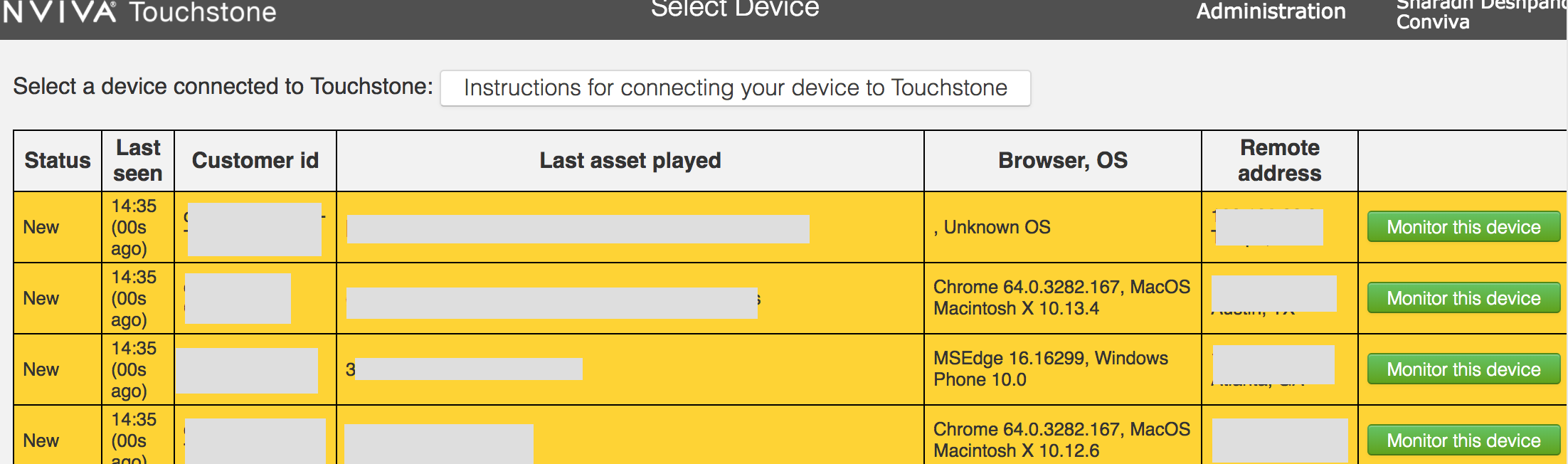 CONVIVA
Session and Metadata
Play a video, below list should be updated with new item immediately on the session page. Play multiple videos.
 

Confirm that the latest version of Conviva’s library/SDK/plugin is used and all limitations for each library are reviewed.
Confirm that the Player (aka framework) version is supported & that the content’s protocol (aka stream type) is supported
Community’s Downloads Pages have Technical Specifications tables that provide for supported Player’s version & protocol
Note that only one session should be created for one video playback.
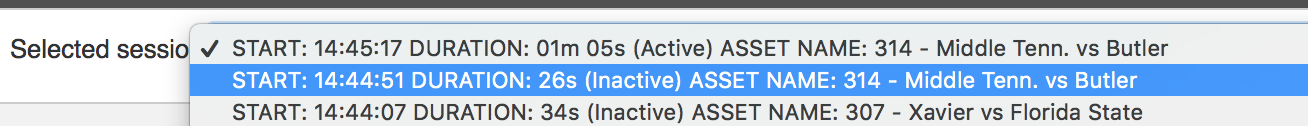 CONVIVA
Session and Metadata
Check Content Information section is populated and all fields are accurate.
Resource field shouldn’t be empty.
ViewerId must be unique for each device.
Use Pulse Device Validation section to check for Device Information and Custom Tags.
Check with Solutions Consultants to access Pulse Device Validation.
Try playing from different devices to make sure all device and other metadata are accurate.
Make sure that no custom tags are missing.
CONVIVA
Player States
Try playing a video and make sure all states are tracked accurately. 
Try pausing, stopping, seeking and same should be replicated on events part of touchstone.
All buffering should be reported by the player
Most of the player events are automatically tracked by libraries. Check community page for more information.
Try changing the bandwidth and bitrate should change accordingly. 
Video Startup Time should exactly match the total amount of all player states before the playing state is reported.
CONVIVA
Player States
Seek Induced Buffering 
Seek a Video and check pulse to make sure that only Rebuffering Ratio varies and not the connection induced buffering. Seek multiple times.
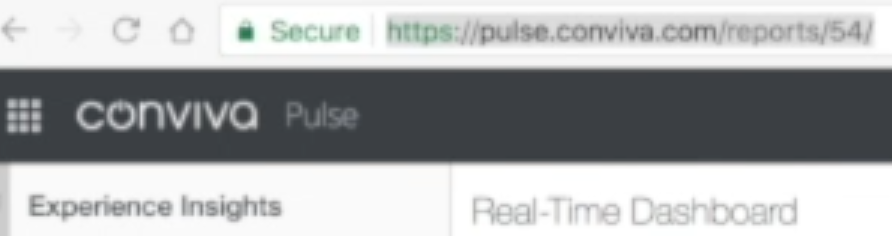 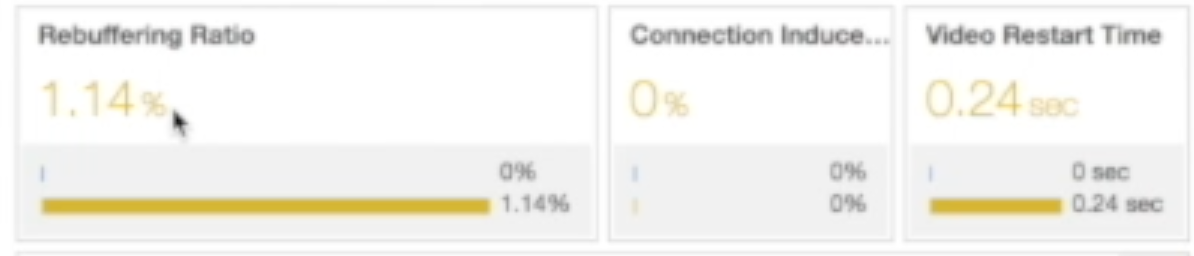 CONVIVA
Player States
Ads
When an ad is playing, make sure that player is in not monitored state. Adstart and AdEnd APIs should be called at right times.
Video shouldn’t be in not monitored state at any point when the main content is playing.
Podstart and PodEnd events along with other ad metadata should be accurate including but not limited to 
absoluteIndex:
podDuration:
podIndex: 
podPosition: Mid-roll/Preroll.
Try playing many ads and make sure that adstart/podstart and adend/podend are accurate and consistent.
CONVIVA
Session Cleanup and Errors
Session should be cleaned up on following events (not limited to)
Video playback ends
App is backgrounded
Incoming Phone call
Video permanently fails to load for any reason. 
Video is not playing on the screen for any reason
Exit Before Video Starts
Play a video, end the video by one of the above ways before the the first screen of video is rendered, session should be cleaned up along with status as Exit Before Video Start
Try replicating for couple of videos.
CONVIVA
Session Cleanup and Errors
Video Playback Failure
Play a video, during midstream, blacklist the host URL using any proxy tool. If player throws an error, same error should be visible on touchstone player states and if the player cannot resume playback, then session should be terminated and Video Playback Failure should be the session status.
Video Start Failure
After the player reportes an error, try playing the same video again. Since the host was previously blacklisted, the new video should buffer (may or may not) and fail with session status as Video Start Failure without any play state reported.
THANK YOU
THANK YOU